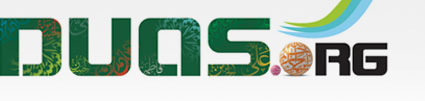 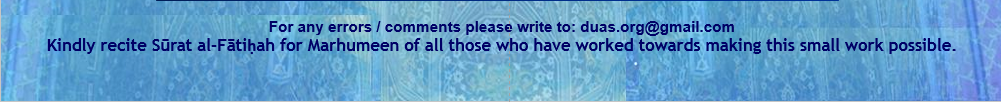 دُعاء اللَّيْلَةِ الثّامِنة وَالْعِشْرينَ
Dua’a for Twenty-Eight Night of Ramadan
اَللَّهُمَّ صَلِّ عَلَى مُحَمَّدٍ وَ آلِ ممُحَمّدٍ
O' Allāh send Your blessings on Muhammad
and the family of Muhammad.
allahumma salli `ala muhammadin wa ali muhammadin
دُعاء اللَّيْلَةِ الثّامِنة وَالْعِشْرينَ
Dua’a for Twenty-Eight Night of Ramadan
بِسْمِ اللَّهِ الرَّحْمَٰنِ الرَّحِيمِ
In the Name of Allāh, 
the All-beneficent, the All-merciful.
bi-smi llahi r-rahmani r-rahimi
دُعاء اللَّيْلَةِ الثّامِنة وَالْعِشْرينَ
Dua’a for Twenty-Eight Night of Ramadan
يَا خَازِنَ اللّيْلِ فِي الهَوَاءِ
O He Who commits the night to the custody of the atmosphere,
ya khazina allayli fi alhawa‘i
دُعاء اللَّيْلَةِ الثّامِنة وَالْعِشْرينَ
Dua’a for Twenty-Eight Night of Ramadan
وَخَازِنَ النّورِ فِي السّمَاءِ
And He Who stores light in the heavens
wa khazina alnnuri fi alssama‘i
دُعاء اللَّيْلَةِ الثّامِنة وَالْعِشْرينَ
Dua’a for Twenty-Eight Night of Ramadan
وَمَانِعَ السّمَاءِ أَنْ تَقَعَ عَلَى الأَرْضِ إِلاَّ بِإِذْنِهِ
And prevents the heavens from falling on the earth except by His permission,
wa mani`a alssama‘i an taqa`a `ala alardi illa bi-idhnihi
دُعاء اللَّيْلَةِ الثّامِنة وَالْعِشْرينَ
Dua’a for Twenty-Eight Night of Ramadan
وَحَابِسَهُمَا أَنْ تَزُولا
And prevents them from vanishing;
wa habisahuma an tazula
دُعاء اللَّيْلَةِ الثّامِنة وَالْعِشْرينَ
Dua’a for Twenty-Eight Night of Ramadan
يَا عَلِيمُ يَا عَظِيمُ
O the All-knowing; O the All-great;
ya `alimu ya `azimu
دُعاء اللَّيْلَةِ الثّامِنة وَالْعِشْرينَ
Dua’a for Twenty-Eight Night of Ramadan
يَا غَفُورُ يَا دَائِمُ
O the All-forgiving; O the Everlasting;
ya ghafuru ya da’imu
دُعاء اللَّيْلَةِ الثّامِنة وَالْعِشْرينَ
Dua’a for Twenty-Eight Night of Ramadan
يَا اللّهُ يَا وَارِثُ
O Allah; O the Inheritor (of all things);
ya allahu ya warithu
دُعاء اللَّيْلَةِ الثّامِنة وَالْعِشْرينَ
Dua’a for Twenty-Eight Night of Ramadan
يَا بَاعِثَ مَنْ فِي القُبُورِ
O the Resurrector of those in graves;
ya ba`itha man fi alquburi
دُعاء اللَّيْلَةِ الثّامِنة وَالْعِشْرينَ
Dua’a for Twenty-Eight Night of Ramadan
يَا اللّهُ يَا اللّهُ يَا اللّهُ
O Allah; O Allah; O Allah;
ya allahu ya allahu ya allahu
دُعاء اللَّيْلَةِ الثّامِنة وَالْعِشْرينَ
Dua’a for Twenty-Eight Night of Ramadan
لَكَ الأَسْمَاءُ الحُسْنَى
To You are the Most Excellent Names,
laka alasma‘u alhusna
دُعاء اللَّيْلَةِ الثّامِنة وَالْعِشْرينَ
Dua’a for Twenty-Eight Night of Ramadan
وَالأَمْثَالُ العُلْيَا
And the most elevated examples,
wal-amthalu al`ulia
دُعاء اللَّيْلَةِ الثّامِنة وَالْعِشْرينَ
Dua’a for Twenty-Eight Night of Ramadan
وَالكِبْرِيَاءُ وَالآلاءُ
And greatness and bounties.
wal-kibrya‘u wal-ala‘u
دُعاء اللَّيْلَةِ الثّامِنة وَالْعِشْرينَ
Dua’a for Twenty-Eight Night of Ramadan
أَسْأَلُكَ أَنْ تُصَلّيَ عَلَى مُحَمّدٍ وَآلِ مُحَمّدٍ
I beseech You to bless Muhammad and the Household of Muhammad,
as’aluka an tusalliya `ala muhammadin wa ali muhammadin
دُعاء اللَّيْلَةِ الثّامِنة وَالْعِشْرينَ
Dua’a for Twenty-Eight Night of Ramadan
وَأَنْ تَجْعَلَ اسْمِي فِي هذِهِ اللّيْلَةِ فِي السّعَدَاءِ
And to include my name with the list of the happiest ones,
wa an taj`ala asmy fi hadhihi allaylati fi alssu`ada‘i
دُعاء اللَّيْلَةِ الثّامِنة وَالْعِشْرينَ
Dua’a for Twenty-Eight Night of Ramadan
وَرُوحِي مَعَ الشّهَدَاءِ
And to add my soul to the martyrs,
wa ruhy ma`a alshshuhada‘i
دُعاء اللَّيْلَةِ الثّامِنة وَالْعِشْرينَ
Dua’a for Twenty-Eight Night of Ramadan
وَإِحْسَانِي فِي عِلّيّينَ
And record my good deeds in the most exalted rank
wa ihsany fi `illiyyina
دُعاء اللَّيْلَةِ الثّامِنة وَالْعِشْرينَ
Dua’a for Twenty-Eight Night of Ramadan
وَإِسَاءَتِي مَغْفُورَةً
And to decide my offense to be forgiven,
wa isa‘aty maghfuratan
دُعاء اللَّيْلَةِ الثّامِنة وَالْعِشْرينَ
Dua’a for Twenty-Eight Night of Ramadan
وَأَنْ تَهَبَ لِي يَقِيناً تُبَاشِرُ بِهِ قَلْبِي
And to grant me certitude that fills in my heart
wa an tahaba li yaqinan tubashiru bihi qalbi
دُعاء اللَّيْلَةِ الثّامِنة وَالْعِشْرينَ
Dua’a for Twenty-Eight Night of Ramadan
وَإِيمَاناً يُذْهِبُ الشّكّ عَنّي
and a faith which drives doubt away from me
wa ‘imanan yudhhibu alshshkk `anni
دُعاء اللَّيْلَةِ الثّامِنة وَالْعِشْرينَ
Dua’a for Twenty-Eight Night of Ramadan
وَتُرْضِيَنِي بِمَا قَسَمْتَ لِي
And to make me feel satisfied with that which You decide for me
wa turdiyany bima qasamta li
دُعاء اللَّيْلَةِ الثّامِنة وَالْعِشْرينَ
Dua’a for Twenty-Eight Night of Ramadan
وَآتِنَا فِي الدّنْيَا حَسَنَةً
And (please) grant us reward in this world
wa atina fi alddunya hasanatan
دُعاء اللَّيْلَةِ الثّامِنة وَالْعِشْرينَ
Dua’a for Twenty-Eight Night of Ramadan
وَفِي الآخِرَةِ حَسَنَةً
And reward in the Hereafter,
wa fi alakhirati hasanatan
دُعاء اللَّيْلَةِ الثّامِنة وَالْعِشْرينَ
Dua’a for Twenty-Eight Night of Ramadan
وَقِنَا عَذَابَ النَّارِ الحَرِيقِ
And save us from the torment of the buring Fire,
wa qina `adhaba alnnari alhariqi
دُعاء اللَّيْلَةِ الثّامِنة وَالْعِشْرينَ
Dua’a for Twenty-Eight Night of Ramadan
وَارْزُقْنِي فِيهَا ذِكْرَكَ وَشُكْرَكَ وَالرّغْبَةَ إِلَيْكَ
And (also) confer upon us at this night Your mentioning, thanking You, and desiring for You,
warzuqny fiha dhikraka wa shukraka wal-rraghbata ilayka
دُعاء اللَّيْلَةِ الثّامِنة وَالْعِشْرينَ
Dua’a for Twenty-Eight Night of Ramadan
وَالإِنَابَةَ وَالتّوْفِيقَ لِمَا وَفّقْتَ لَهُ مُحَمّداً وَآلَ مُحَمّدٍ
And turning to You, and success to that to which You led Muhammad and the Household of Muhammad,
wal-inabata wal-ttawfiqa lima waffaqta lahu muhammadan wa ala muhammadin
دُعاء اللَّيْلَةِ الثّامِنة وَالْعِشْرينَ
Dua’a for Twenty-Eight Night of Ramadan
عَلَيْهِ وَعَلَيْهِمُ السّلامُ.
peace be upon him and them.
`alayhi wa `alayhimu alssalamu
دُعاء اللَّيْلَةِ الثّامِنة وَالْعِشْرينَ
Dua’a for Twenty-Eight Night of Ramadan
اَللَّهُمَّ صَلِّ عَلَى مُحَمَّدٍ وَ آلِ ممُحَمّدٍ
O' Allāh send Your blessings on Muhammad
and the family of Muhammad.
allahumma salli `ala muhammadin wa ali muhammadin
Dua’a for Twenty-Seventh Night of Ramadan
دُعاء اللَّيْلَةِ الثّامِنة وَالْعِشْرينَ
Please recite  Sūrat al-FātiḥahforALL MARHUMEEN
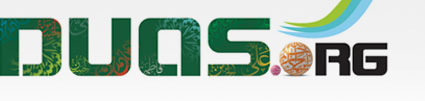 For any errors / comments please write to: duas.org@gmail.com
Kindly recite Sura E Fatiha for Marhumeen of all those who have worked towards making this small work possible.